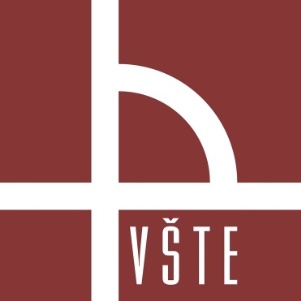 Vysoká škola technická a ekonomická
Ústav technicko-technologický
Aplikace principů logistické technologie Just in Time ve společnosti Lidl Česká republika, v.o.s.
Autor práce: Markéta Palcerová
Vedoucí práce: Ing. Jakub Horák
Oponent práce: Ing. Jaroslav Pospíšil, Ph.D.
České Budějovice, únor 2020
Motivace a důvody k řešení problému
Dlouhodobý problém prodejny
Nedostatek informací u vedení společnosti
Volba společnosti Lidl pro práci – znalost prostředí a procesů, dobré vztahy s vedením prodejny – poskytnutí škály doplňujících informací a materiálů
Příležitost rozvést problematiku a poukázat na možnost řešení
Cíl práce
Cílem bakalářské práce je analyzovat principy logistické technologie Just in Time na konkrétním příkladu, zhodnotit a finančně vyjádřit klady a zápory tohoto přístupu v praxi.
Hypotézy a výzkumné otázky
1. Zásobování opavské prodejny probíhá v režimu technologie Just in Time.
2. Objednávky vykonává a přijímá pouze manažer prodejny, a to v množství, jež je určeno logistickým centrem.
3. Opavská prodejna se potýká s nadměrným množstvím zboží vzhledem k její prodejní a skladové ploše.
Použité metody
Kvantitativní metody výzkumu:
Nezúčastněné pozorování
Osobní řízené rozhovory 

4 respondenti z opavské prodejny
Návrhy opatření
Večerní příjezd a složení jízdní soupravy do 22:00
Odpolední směny pro manažera prodejny a jeho zástupkyni
Výstavba dalšího logistického centra
Volba jiných zaměstnanců pro vykonávání objednávek
Provádění objednávek problematického zboží samotnou prodejnou
Shrnutí
Zaměření vedení společnosti na danou problematiku

Nehledat řešení nebo problém v jedincích, ale napříč celým systémem společnosti 

Uvědomit si následky řešení či naopak neřešení situace
Odpovědi na doplňující otázky vedoucího práce
1. Kolik v České republice existuje logistických center pro společnost Lidl Česká republika, v.o.s.? Pokud je určitého zboží nedostatek, je možné jej v systému Just in Time rychle na prodejnu doplnit?
2. Jakým způsobem by sami zaměstnanci objednávali spotřební a akční zboží? Existovala by zpětná kontrola? Nebojíte se, že intuice bude v tomto případě značně zavádějící (zda by opravdu příslušní zaměstnanci dokázali odhadnout?)
3. Plánujete výstupy z této práce (zejména návrhy opatření) předat pověřeným zaměstnancům tak, aby se situace v dané prodejně v Opavě zlepšila?
Odpovědi na doplňující otázky oponenta práce
1. Jakým způsobem jste zpracovávala tabulky 11,13,14,15 a 17, když toto nejsou dodací listy firmy?
2. Jakými vědeckými metodami jste potvrdila či vyvrátila hypotézy stanovené v práci?
3. Proč jste nezvolila dotazník pro větší počet respondentů, aby Vaše tvrzení měli validitu a mohla jste je verifikovat?
Děkuji za pozornost